HOW MUCH
ARE YOU
Psalm 8:1–9
ARE YOU
HOW MUCH
Most Think ….
My NET WORTH: How much MONEY & STUFF do I HAVE?
My CURRENT WORTH: How much MONEY are people willing to PAY for my SERVICES?
My POTENTIAL WORTH: What can I do to make MORE MONEY?
ARE YOU
HOW MUCH
BY COMPARISON…
Look at all the people … I am one of app. 108 BILLION people who have ever lived … 
 The current world population is 7.7 billion as of March 2019 [1] - could will reach 8 Billion by 2023
Another comparison …
Psalm 8:1–9 (NKJV)
To the Chief Musician. On the Instrument of Gath. A Psalm of David. 
1 O Lord, our Lord, How excellent is Your name in all the earth, Who have set Your glory above the heavens! 2 Out of the mouth of babes and nursing infants You have ordained strength, Because of Your enemies, That You may silence the enemy and the avenger. 3 When I consider Your heavens, the work of Your fingers, The moon and the stars, which You have ordained,
Psalm 8:1–9 (NKJV)
To the Chief Musician. On the Instrument of Gath. A Psalm of David. 
4 What is man that You are mindful of him, And the son of man that You visit him? 5 For You have made him a little lower than the angels, And You have crowned him with glory and honor. 6 You have made him to have dominion over the works of Your hands; You have put all things under his feet, 7 All sheep and oxen— Even the beasts of the field, 8 The birds of the air, And the fish of the sea That pass through the paths of the seas. 9 O Lord, our Lord, How excellent is Your name in all the earth!
ARE YOU
HOW MUCH
BY COMPARISON…
When compared with the POWER of God — Genesis 1:1; 6; 19; Ps. 33:6; Rom 1:20
When compared with the GLORY of God — Ps. 19:1; 113:4
When compared with the WISDOM of God — Dan. 2:20; Rom. 1:22; 11:33; Eph. 3:10
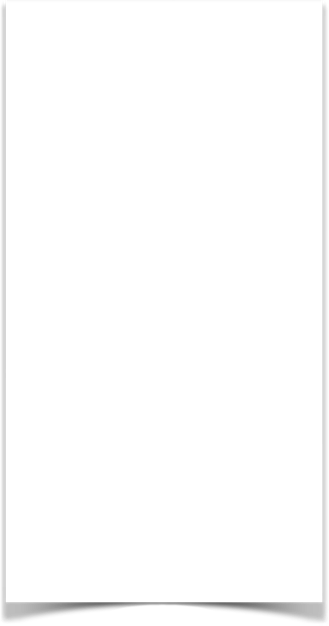 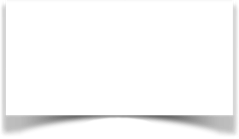 Less than $1.00
65% Oxygen
18% Carbon
10% Hydrogen
3% Nitrogen
1.5% Calcium
1% Phosphorous
0.35% Potassium
0.25% Sulfur
0.15% Sodium
0.15% Chlorine
0.05% Magnesium
0.0004% Iron
0.00004% Iodine.
ARE YOU
HOW MUCH
The average person has about eighteen square feet of skin. Basing the skin's value on the selling price of cowhide, ($.25 per square foot), the value of
an average person's skin would be about $3.50.
Monetary Value Of The Elements In Our Bodies  - $4.50!
ARE YOU
HOW MUCH
1.5 million tissue transplants take place in the U.S. each year.
Transplantable organs, blood transfusions, bone marrow transplants, etc.,  are valuable to those who need them!
POTENTIAL WORTH?
$45 Million
ARE YOU
HOW MUCH
The VALUE of One’s CONTRIBUTIONS
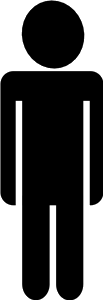 The evolutionist: “an amazing accident”
The materialist: “temporary living matter”
The ecologist: “threat to the environment”
The industrialist: “a cog in the machine”
The government: “a taxpayer”
The politician: “a voter”
The businessman: “a customer”
The fundraiser: “a contributor”
ARE YOU
HOW MUCH
The VALUE of One’s CONTRIBUTIONS
To country - 
To society –
To organization / business -
To family / friends
Local church
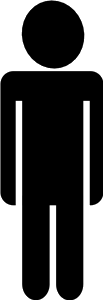 ARE YOU
HOW MUCH
The VALUE of One’s CONTRIBUTIONS
To country - 
To society –
To organization / business -
To family / friends 
Local church
Measured by:
Financial contributions
Labor / time / energy provided  
Skill / abilities
Leadership qualities
Moral influence – Mat 5:13-16
ARE YOU
HOW MUCH
The VALUE of One’s CONTRIBUTIONS
Philippians 1:23–26 (NKJV)
23 For I am hard-pressed between the two, having a desire to depart and be with Christ, which is far better. 24 Nevertheless to remain in the flesh is more needful for you. 25 And being confident of this, I know that I shall remain and continue with you all for your progress and joy of faith, 26 that your rejoicing for me may be more abundant in Jesus Christ by my coming to you again.
Measured by:
Financial contributions
Labor / time / energy provided  
Skill / abilities
Leadership qualities
Moral influence – Mat 5:13-16
ARE YOU
HOW MUCH
The VALUE of One’s CONTRIBUTIONS
Measured by:
OUR CHRIST-LIKENESS
OUR HOLINESS
OUR FAITH & FAITHFULNESS
OUR HUMILITY
OUR LOYALTY 
OUR KNOWLEDGE
OUR LOVE & SERVICE / VALUING OTHERS
As a HUSBAND / WIFE?
As a FATHER / MOTHER?
As a CHURCH MEMBER?
As a COMMUNITY MEMBER?
ARE YOU
HOW MUCH
What Is Man Worth To God?
Job 7:17–18 (NKJV)
17 “What is man, that You should exalt him, That You should set Your heart on him, 18 That You should visit him every morning, And test him every moment?
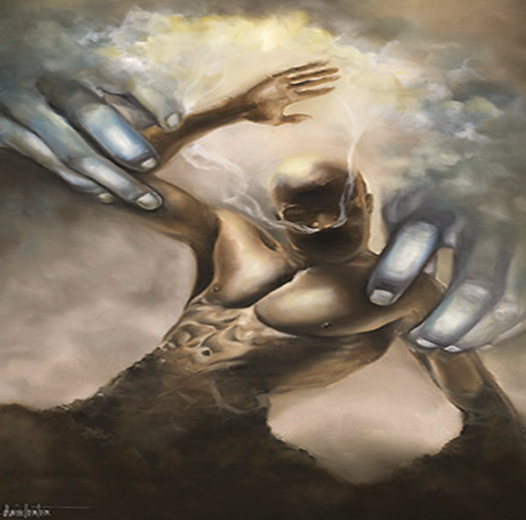 ARE YOU
HOW MUCH
What Is Man Worth To God?
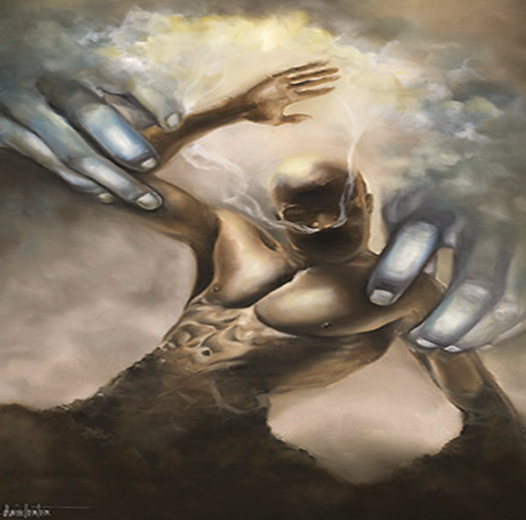 Psalm 8:4–5 (NKJV)
4 What is man that You are mindful of him, And the son of man that You visit him? 5 For You have made him a little lower than the angels, And You have crowned him with glory and honor.
ARE YOU
HOW MUCH
What Is Man Worth To God?
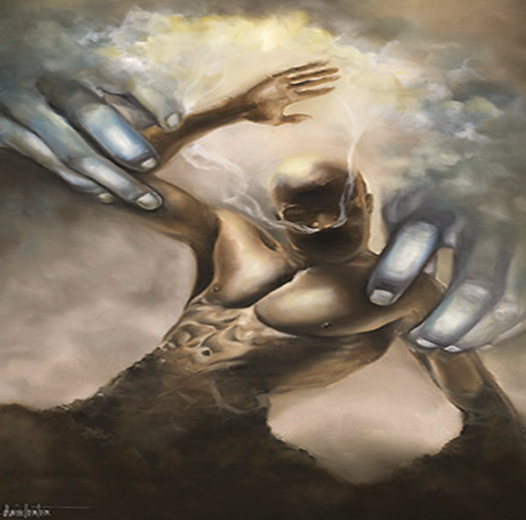 Made in God’s IMAGE – (Ge 1:26,27; 5:1; 9:6; Jm 3:9)
A living soul – distinct from, and higher than animals – and lower than the angels - (Gen 2:7; Ps. 8:5; Heb 2:4-9)
The body is a tent in which we, (our spirit, soul), dwell – (2 Pet. 1:14; 2 Cor. 5:1-9)
ARE YOU
HOW MUCH
What Is Man Worth To God?
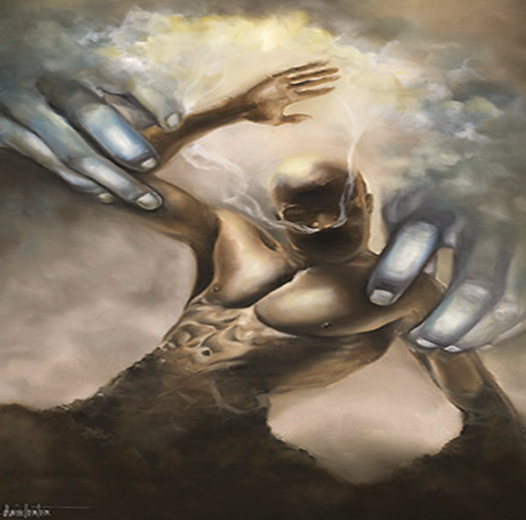 Our SPIRITS will continue to exist after death – (2 Co 4:16; Jm 2:26; Ecc. 3:19-21; 12:7)
ALL will be raised & judged after death by Jesus Christ – (Heb. 9:27; Eccl. 12:13,14; Mat 10:28; John 5:28,29; 12:48; Acts 17:30,31; Rom. 2:6-10; 2 Cor. 5:10; Rev 20:11-15)
Our problem / dilemma – SIN (Rom 3:23; 6:23; Is. 59:1-3)
ARE YOU
HOW MUCH
What Is Man Worth To God?
Worth more than sparrows – (Mat 6:26)
Worth more than sheep – (Mat 12:10-13)
Worth more than an ox or donkey – (Luke 13:11-17)
God has SHOWN how much He values mankind - (Jn 3:16; Rom. 5:8; Eph. 2:4; 1 Jn 4:9,10; Rev. 1:5]
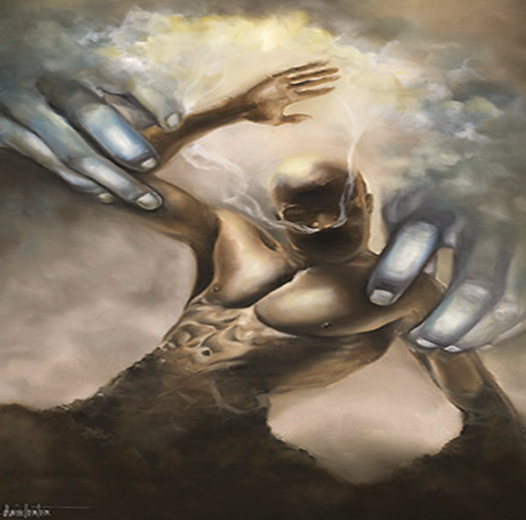 Value is determined by what one is willing to pay
ARE YOU
HOW MUCH
What Is Man Worth To God?
John 3:16–17 (NKJV)
16 For God so loved the world that He gave His only begotten Son, that whoever believes in Him should not perish but have everlasting life. 17 For God did not send His Son into the world to condemn the world, but that the world through Him might be saved.
ARE YOU
HOW MUCH
What Is Man Worth To God?
Romans 5:8–9 (NKJV)
8 But God demonstrates His own love toward us, in that while we were still sinners, Christ died for us. 9 Much more then, having now been justified by His blood, we shall be saved from wrath through Him.
ARE YOU
HOW MUCH
What Is Man Worth To God?
Ephesians 2:4–5 (NKJV)
4 But God, who is rich in mercy, because of His great love with which He loved us, 5 even when we were dead in trespasses, made us alive together with Christ (by grace you have been saved),
ARE YOU
HOW MUCH
What Is Man Worth To God?
1 John 4:9–10 (NKJV)
9 In this the love of God was manifested toward us, that God has sent His only begotten Son into the world, that we might live through Him. 10 In this is love, not that we loved God, but that He loved us and sent His Son to be the propitiation for our sins.
ARE YOU
HOW MUCH
What Is Man Worth To God?
Jesus left the glories of heaven for us – (Phili 2:5-8)
Jesus became a man – (John 1:14; Phili 2:5-8; Heb 2:14-18)
Jesus willingly went to the cross – (Mat 26:42-44,53)
Jesus died for us – (Acts 20:28; 1 Cor. 6:19-21; 2 Cor 5:14-19)
ARE YOU
HOW MUCH
What Is Man Worth To God?
1 Peter 1:17–21 (NKJV)
17 And if you call on the Father, who without partiality judges according to each one’s work, conduct yourselves throughout the time of your stay here in fear; 18 knowing that you were not redeemed with corruptible things, like silver or gold, from your aimless conduct received by tradition from your fathers,
ARE YOU
HOW MUCH
What Is Man Worth To God?
1 Peter 1:17–21 (NKJV)
19 but with the precious blood of Christ, as of a lamb without blemish and without spot. 20 He indeed was foreordained before the foundation of the world, but was manifest in these last times for you 21 who through Him believe in God, who raised Him from the dead and gave Him glory, so that your faith and hope are in God.
ARE YOU
HOW MUCH
2 Timothy 2:20–21 (NKJV)
20 But in a great house there are not only vessels of gold and silver, but also of wood and clay, some for honor and some for dishonor. 21 Therefore if anyone cleanses himself from the latter, he will be a vessel for honor, sanctified and useful for the Master, prepared for every good work.
We CHOOSE our Practical  WORTH TO GOD!
ARE YOU
HOW MUCH
Matthew 16:24–26 (NKJV)
24 Then Jesus said to His disciples, “If anyone desires to come after Me, let him deny himself, and take up his cross, and follow Me. 25 For whoever desires to save his life will lose it, but whoever loses his life for My sake will find it. 26 For what profit is it to a man if he gains the whole world, and loses his own soul? Or what will a man give in exchange for his soul?
Do You VALUE Your REAL SELF?
ARE YOU
HOW MUCH
More than EVERYTHING in this world!
What will you give in exchange for your soul??
ARE YOU
HOW MUCH
Believe that Jesus is the Christ, the Son of God – John 8:24
Confess Him before men – Mat 10:32; Rom. 10:9,10
Repent – Luke 13:3,5; Acts 17:30
Be baptized in the name of Jesus Christ – Acts 2:38; Gal. 3:26.27
Live for Jesus Who died for you – 2 Cor. 5:15
HOW MUCH
ARE YOU
IF you exchange your soul for ANYTHING in this world – that will be the thing you hate the most FOR ALL ETERNITY!!!!!!!
HOW MUCH
ARE YOU
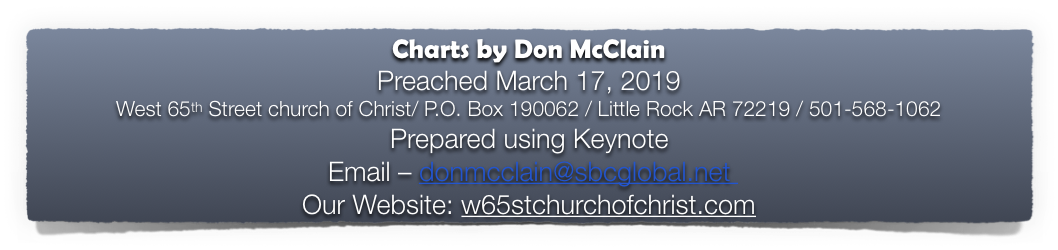 Hebrews 2:5–9 (NKJV)
5 For He has not put the world to come, of which we speak, in subjection to angels. 6 But one testified in a certain place, saying: “What is man that You are mindful of him, Or the son of man that You take care of him? 7 You have made him a little lower than the angels; You have crowned him with glory and honor, And set him over the works of Your hands. 8 You have put all things in subjection under his feet.”
Hebrews 2:5–9 (NKJV)
For in that He put all in subjection under him, He left nothing that is not put under him. But now we do not yet see all things put under him. 9 But we see Jesus, who was made a little lower than the angels, for the suffering of death crowned with glory and honor, that He, by the grace of God, might taste death for everyone.
Jesus posed two questions concerning our value: “For what profit is it to a man if he gains the whole world, and loses his own soul? Or what will a man give in exchange for his soul?" (Matt. 16:26)Commenting on this verse, Albert Barnes noted:       For what is a man profited ... - To gain the whole world means to possess it as our own - all its riches, its honors, and its pleasures.     “To lose his own soul” means to be cast away, to be shut out from heaven, to be sent to hell. Two things are implied by Christ in these questions:     1. That they who are striving to gain the world, and are unwilling to give it up for the sake of  [life in Christ], will lose their souls; and     2. That if the soul is lost, nothing can be given in exchange for it, or that it can never afterward be saved. There is no redemption in hell.To carry the idea further, Jesus willingly gave His life (John 10:11, 17-18) and shed His blood to redeem our souls from sin, death and hell (Cf. Matt. 26:28; I Pet. 1:18-19; Revelation 1:18.) The apostle John wrote that “He himself is the propitiation for our sins, and not for ours only but also for the whole world.” (I Jn. 2:2) How much are we worth to God? Everything Heaven could offer! - Roger Leonard
 February 19, 2010